Change of aDDRESS Procedures
If any city employee enrolling in the City’s HealthCare Plan and/or the  Flexible Spending Account Plan, has had an address change within the last year he/she must  complete the following steps, in order, for their information to be updated into the United Healthcare system as well as through the Automatic Data Processing (ADP) system.
Two 5 Step Approaches
Requirement 2
Requirement 1
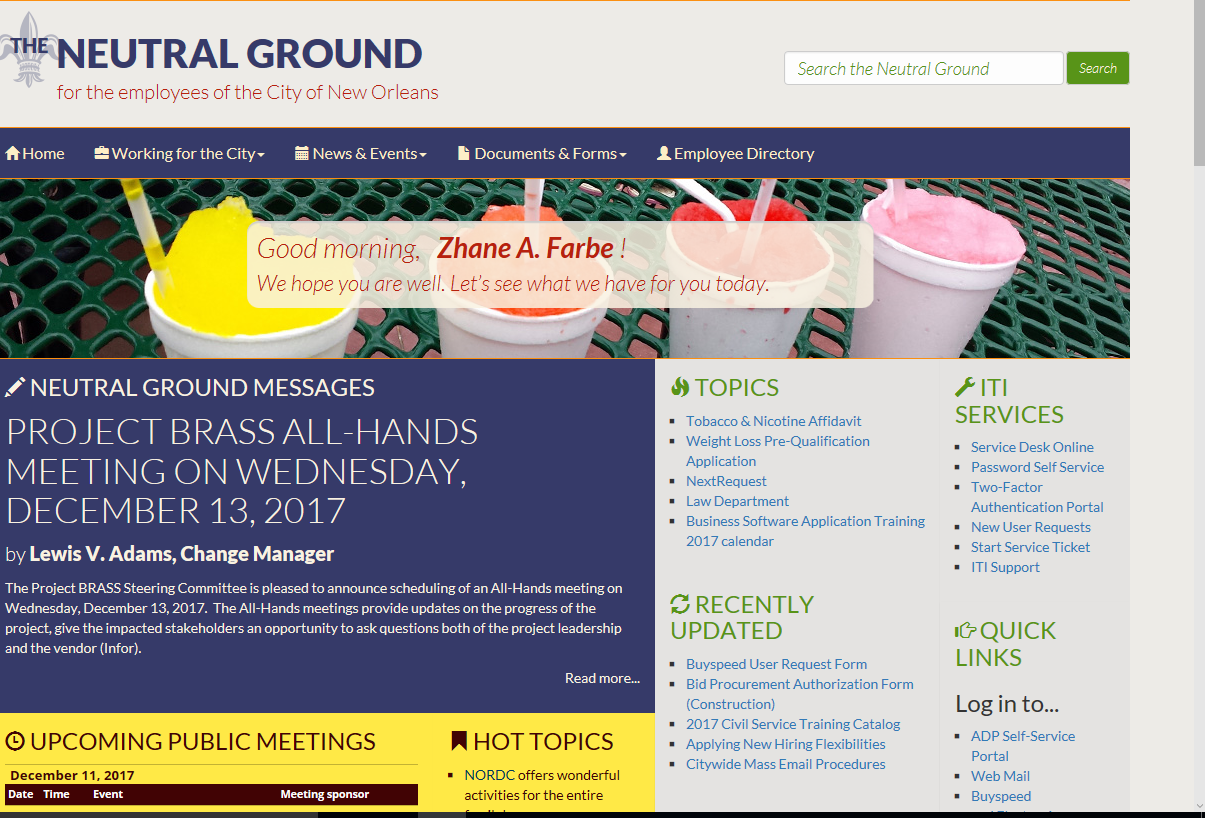 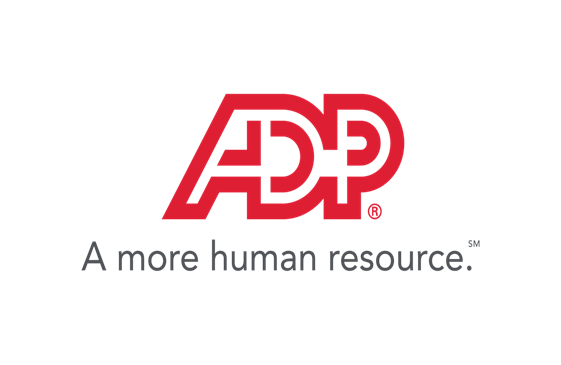 And
#1: The Neutral Ground
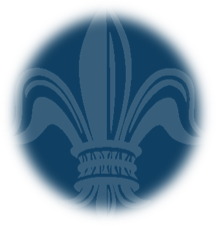 Start
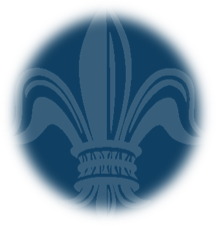 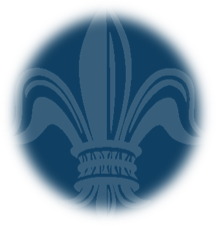 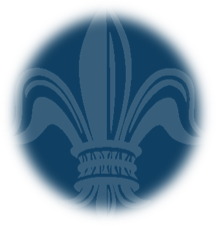 Finish
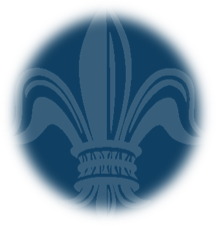 2
3
5
4
1
Fill out and submit form to the  HR Manager and Chief Administrative Office at City Hall.
Right Click on the form to Save  and Print form.
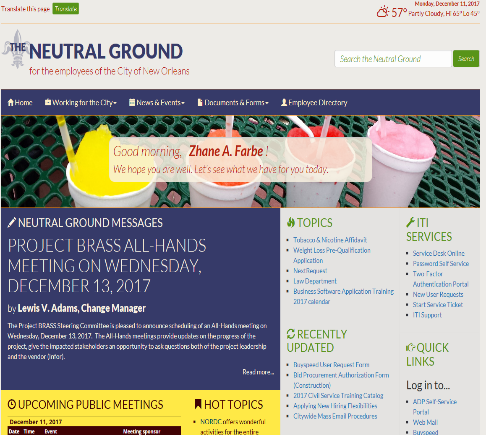 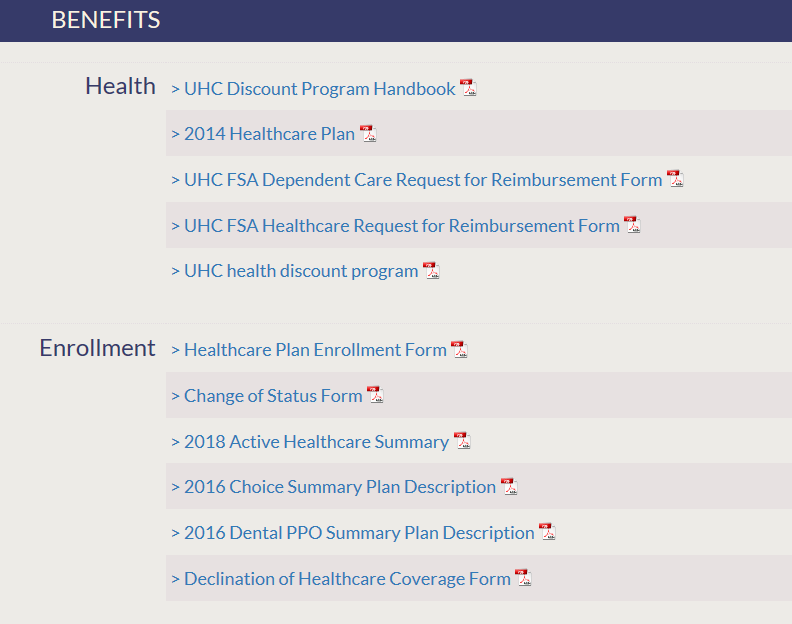 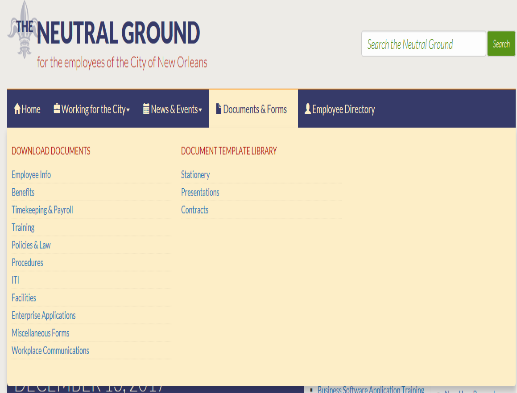 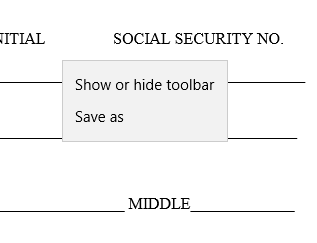 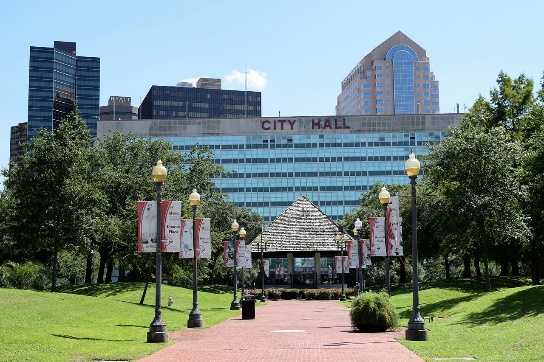 #2: AUTOMATIC DATA PROCESSING
Step: 1
Step: 3
Step: 4
Step: 2
Step: 5
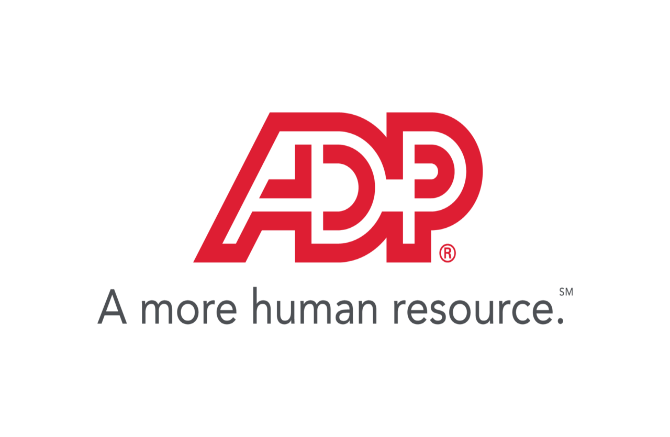 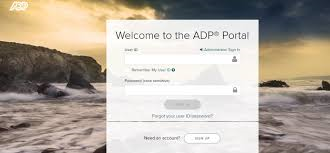 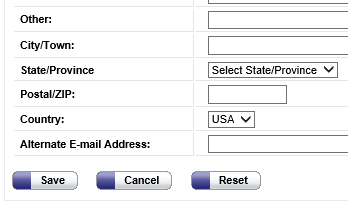 Login with Employee Username ID/ Password
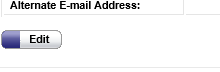 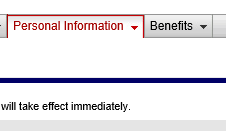 Click “Personal Information” tab
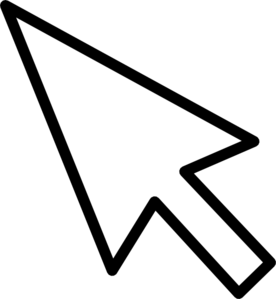 Visit https://portal .adp.com
Select Employee then
Press “Save” after changes have been made
Select option from drop down menu update and click edit at the bottom left of the page
Procedure Inquires
If you have any questions, please contact the Employee Relations Division at (504) 658-8618
Located at 1300 Perdido Street, New Orleans, LA  70112, Rm. 9E06,  Chief  Administrative  Office